Звільнення від кримінальної відповідальності
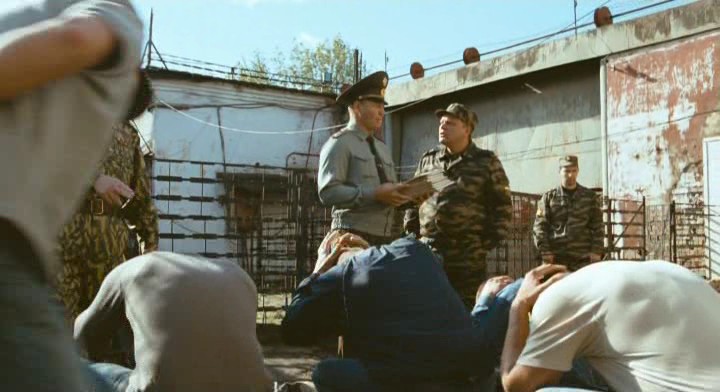 План лекції
1.	 Поняття, юридична природа та значення звільнення від кримінальної відповідальності.
2.	 Класифікація видів звільнення від кримінальної відповідальності.
3.	 Кримінально-правова характеристика окремих видів звільнення від кримінальної відповідальності, передбачених Розділом ІХ Загальної частини КК України.
ЗВІЛЬНЕННЯ ВІД КРИМІНАЛЬНОЇ ВІДПОВІДАЛЬНОСТІ –  реалізація  державою  в  особі відповідного  суду  свого  повноваження,  згідно  з  яким вона  відмовляється  за  наявності підстав,  передбачених  КК,  від  державного  осуду  особи,  яка вчинила  злочин,  а також  від покладання  на  неї  обмежень  особистого , майнового  або іншого  характеру,  встановлених  законом  за вчинення  цього  злочину.
характеризується трьома моментами:
ПІДСТАВИ ЗВІЛЬНЕННЯ
вчинення особою вперше кримінального проступку або необережного нетяжкого злочину, крім корупційних кримінальних правопорушень або кримінальних правопорушень, пов’язаних з корупцією, порушень правил безпеки дорожнього руху або експлуатації транспорту особами, які керували транспортними засобами у стані алкогольного, наркотичного чи іншого сп’яніння або перебували під впливом лікарських препаратів, що знижують увагу та швидкість реакції
особа не становить великої суспільної небезпеки і може бути виправлена без застосування кримінального покарання
враховується поведінка особи після вчинення кримінального правопорушення
вчинення кримінальних правопорушень, передбачених статтями Особливої частини КК, в яких вказані підстави та умови звільнення від кримінальної відповідальності (наприклад ч. 2 ст. 111 тощо)
ВИДИ ЗВІЛЬНЕННЯ ВІД КРИМІНАЛЬНОЇ ВІДПОВІДАЛЬНОСТІ
у зв’язку з дійовими каяттями (ст. 45)
у зв’язку з примиренням винного з потерпілим (ст. 46)
у зв’язку з передачею особи на поруки (ст. 47)
у зв’язку зі зміною обстановки (ст. 48)
у зв’язку із закінченням строків давності (ст. 49)
у зв’язку з амністією чи помилуванням (статті 86, 87)
Спеціальні підстави звільнення, які передбачені в статтях Особливої частини КК (див. ч. 2 ст. 111, ч.2 ст. 114, ч. 3 ст. 175, ч. 4 ст. 212, ч. 2 ст. 225, ч. 5 ст. 258, ч. 6 ст. 260, ч. 3 ст. 263, ч. 4 ст. 289, ч. 4 ст. 307, ч. 4 ст. 309, ч. 4 ст. 311, ч. 3 ст. 369
Корупційними кримінальними правопорушеннями відповідно до цього Кодексу вважаються кримінальні правопорушення, передбачені статтями 191, 262, 308, 312, 313, 320, 357, 410, у випадку їх вчинення шляхом зловживання службовим становищем, а також кримінальні правопорушення, передбачені статтями 210, 354, 364, 364-1, 365-2, 368-369-2 цього Кодексу.
Кримінальними правопорушеннями, пов’язаними з корупцією, відповідно до цього Кодексу вважаються кримінальні правопорушення, передбачені статтями 366-2, 366-3 цього Кодексу.
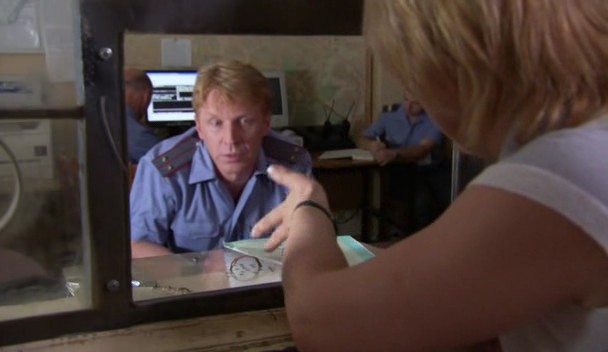 Звільнення від кримінальної відповідальності у зв’язку з дійовим каяттям
Ст. 45 КК встановлює: Особа, яка вперше вчинила кримінальний проступок або необережний нетяжкий злочин, крім корупційних кримінальних правопорушень або кримінальних правопорушень, пов’язаних з корупцією, порушень правил безпеки дорожнього руху або експлуатації транспорту особами, які керували транспортними засобами у стані алкогольного, наркотичного чи іншого сп’яніння або перебували під впливом лікарських препаратів, що знижують увагу та швидкість реакції, звільняється від кримінальної відповідальності, якщо вона після вчинення кримінального правопорушення щиро покаялася, активно сприяла розкриттю кримінального правопорушення і повністю відшкодувала завдані нею збитки або усунула заподіяну шкоду.
ЗВІЛЬНЕННЯ ВІД КРИМІНАЛЬНОЇ ВІДПОВІДАЛЬНОСТІ У ЗВ'ЯЗКУ З ДІЙОВИМ КАЯТТЯМ (СТ. 45)
ПІДСТАВИ ЗВІЛЬНЕННЯ
вчинення кримінального правопорушення вперше
вчинення кримінального проступка або необережного нетяжкого злочину
особа щиро покаялася
особа активно сприяла розкриттю злочину
особа відшкодувала завдані нею збитки або усунула заподіяну шкоду
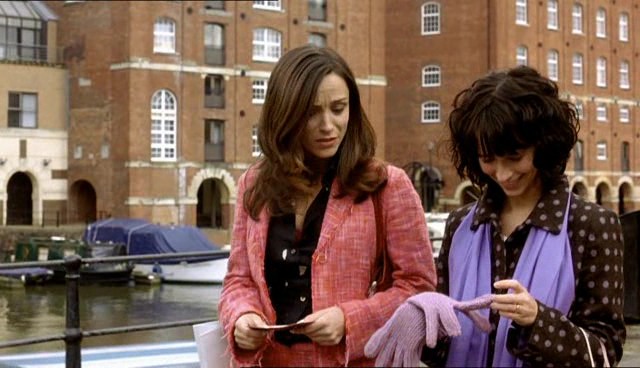 Звільнення від кримінальної відповідальності у зв'язку з примиренням винного з потерпілим
Ст. 46 КК передбачає: Особа, яка вперше вчинила кримінальний проступок або необережний нетяжкий злочин, крім корупційних кримінальних правопорушень, кримінальних правопорушень, пов’язаних з корупцією, порушень правил безпеки дорожнього руху або експлуатації транспорту особами, які керували транспортними засобами у стані алкогольного, наркотичного чи іншого сп’яніння або перебували під впливом лікарських препаратів, що знижують увагу та швидкість реакції, звільняється від кримінальної відповідальності, якщо вона примирилася з потерпілим та відшкодувала завдані нею збитки або усунула заподіяну шкоду.
УМОВИ ЗВІЛЬНЕННЯ
вчинення кримінального проступка або необережного нетяжкого злочину
вчинення кримінального правопорушення вперше
усунення заподіяної шкоди
примирення винного з потерпілим
Звільнення від кримінальної відповідальності у зв’язку з передачею особи на поруки
Ст. 47 КК передбачає:1. Особу, яка вперше вчинила кримінальний проступок або нетяжкий злочин, крім корупційних кримінальних правопорушень, кримінальних правопорушень, пов’язаних з корупцією, порушень правил безпеки дорожнього руху або експлуатації транспорту особами, які керували транспортними засобами у стані алкогольного, наркотичного чи іншого сп’яніння або перебували під впливом лікарських препаратів, що знижують увагу та швидкість реакції, та щиро покаялася, може бути звільнено від кримінальної відповідальності з передачею її на поруки колективу підприємства, установи чи організації за їхнім клопотанням за умови, що вона протягом року з дня передачі її на поруки виправдає довіру колективу, не ухилитиметься від заходів виховного характеру та не порушуватиме громадського порядку.
2. У разі порушення умов передачі на поруки особа притягається до кримінальної відповідальності за вчинене нею кримінальне правопорушення.
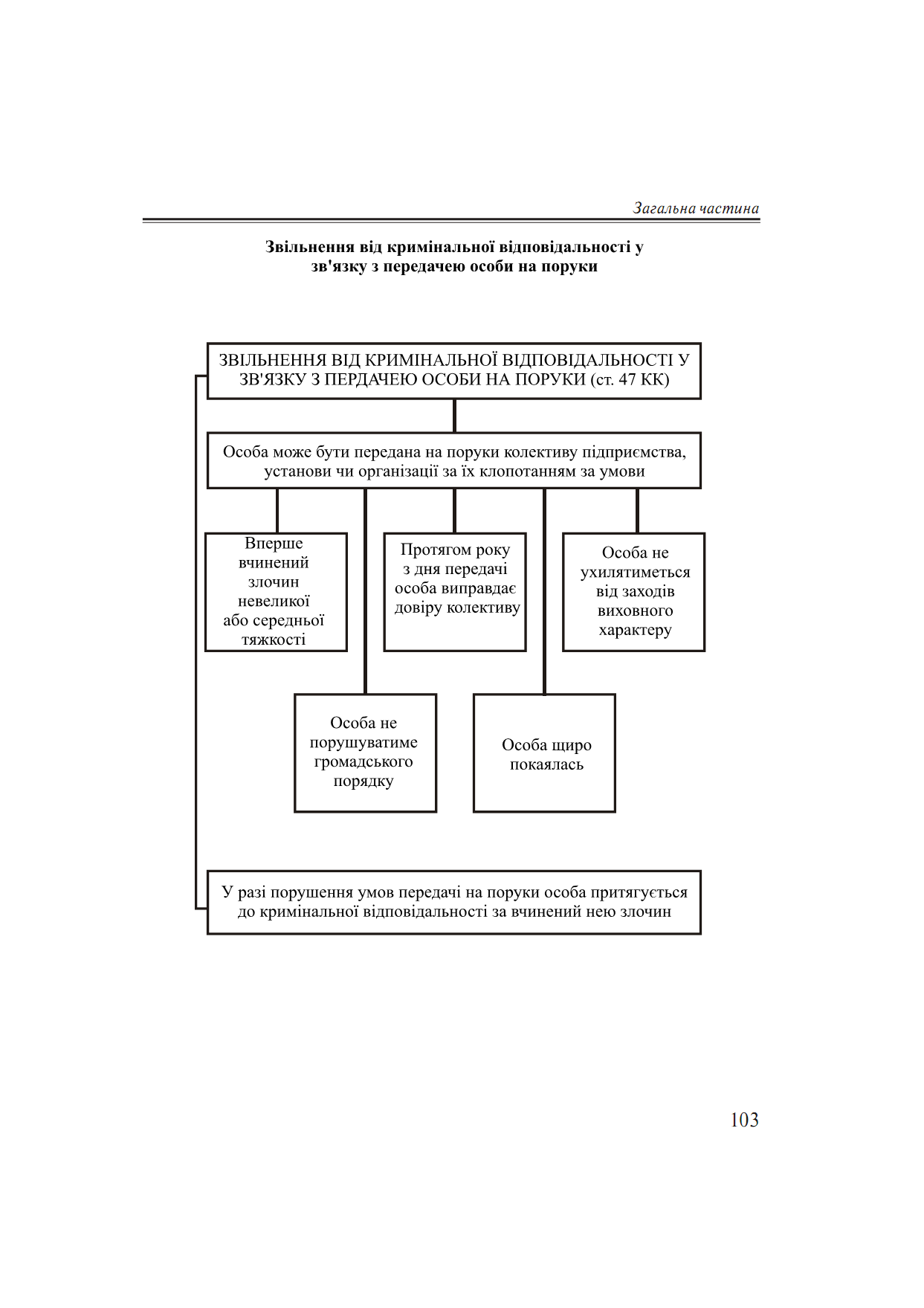 ЗВІЛЬНЕННЯ ВІД КРИМІНАЛЬНОЇ ВІДПОВІДАЛЬНОСТІ У ЗВ'ЯЗКУ З ПЕРЕДАЧЕЮ ОСОБИ НА ПОРУКИ (СТ. 47)
Звільнення у зв’язку з передачею особи на поруки – особливий вид звільнення особи від кримінальної відповідальності, при якому її виправлення доручається громадській організації або трудовому колективу
Звільнення з передачею на поруки проводиться судом. Про це прокурор, слідчий, за згодою прокурора, виносить мотивовану постанову, яку направляють до суду. Застосування ст. 47 є правом, а не обов’язком суду
Звільнення від кримінальної відповідальності у зв’язку із зміною обстановки
Особу, яка вперше вчинила кримінальний проступок або нетяжкий злочин, крім корупційних кримінальних правопорушень, кримінальних правопорушень, пов’язаних з корупцією, порушень правил безпеки дорожнього руху або експлуатації транспорту особами, які керували транспортними засобами у стані алкогольного, наркотичного чи іншого сп’яніння або перебували під впливом лікарських препаратів, що знижують увагу та швидкість реакції, може бути звільнено від кримінальної відповідальності, якщо буде визнано, що на час кримінального провадження внаслідок зміни обстановки вчинене нею діяння втратило суспільну небезпечність або ця особа перестала бути суспільно небезпечною.
(ст. 48 КК).
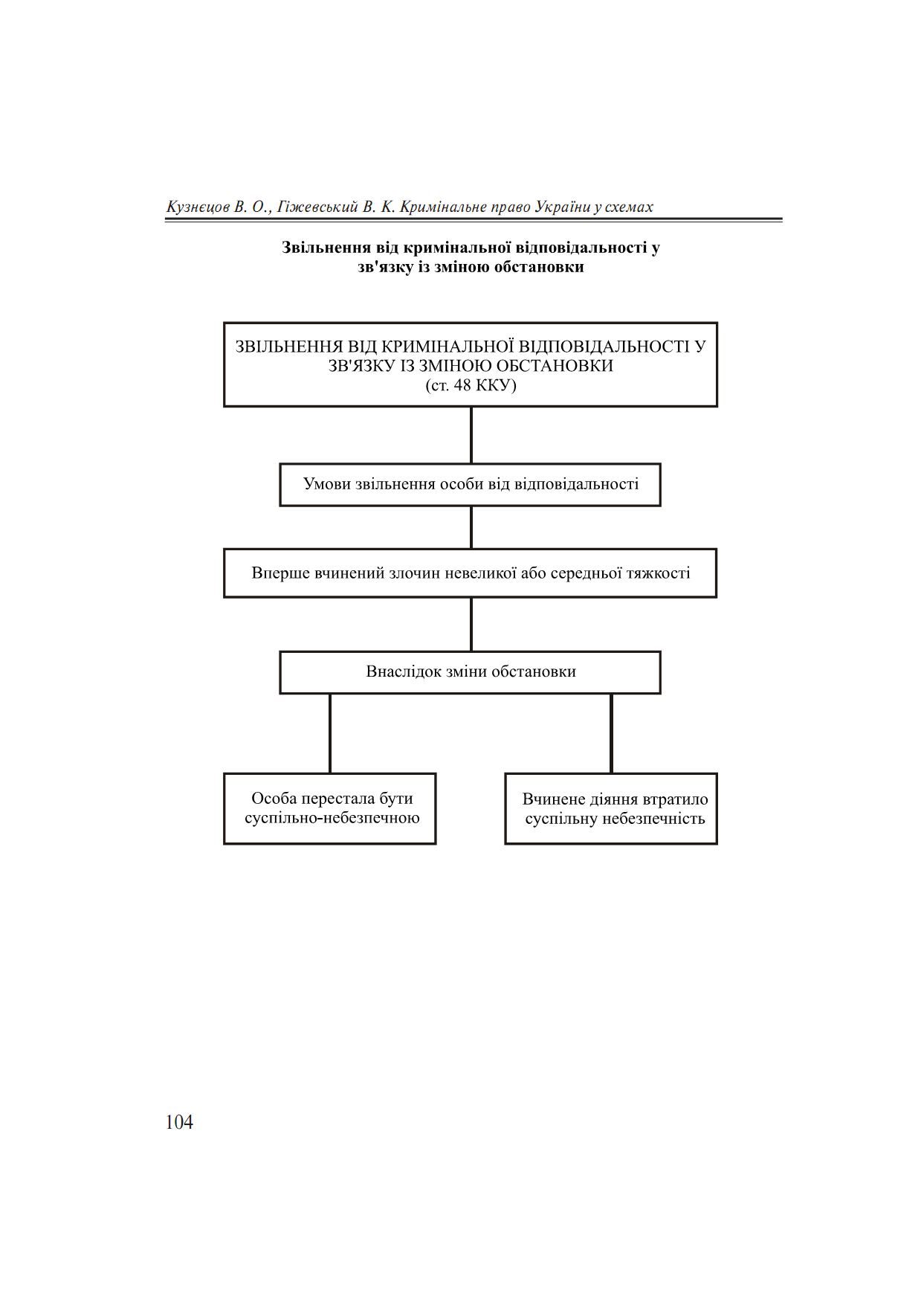 Звільнення від кримінальної відповідальності у зв'язку із закінченням строків давності
Ст. 49 КК встановлює строки давнини притягнення особи до кримінальної відповідальності за раніше вчинений злочин. Закінчення цих термінів є підставою обов’язкового і безумовного звільнення особи від кримінальної відповідальності.
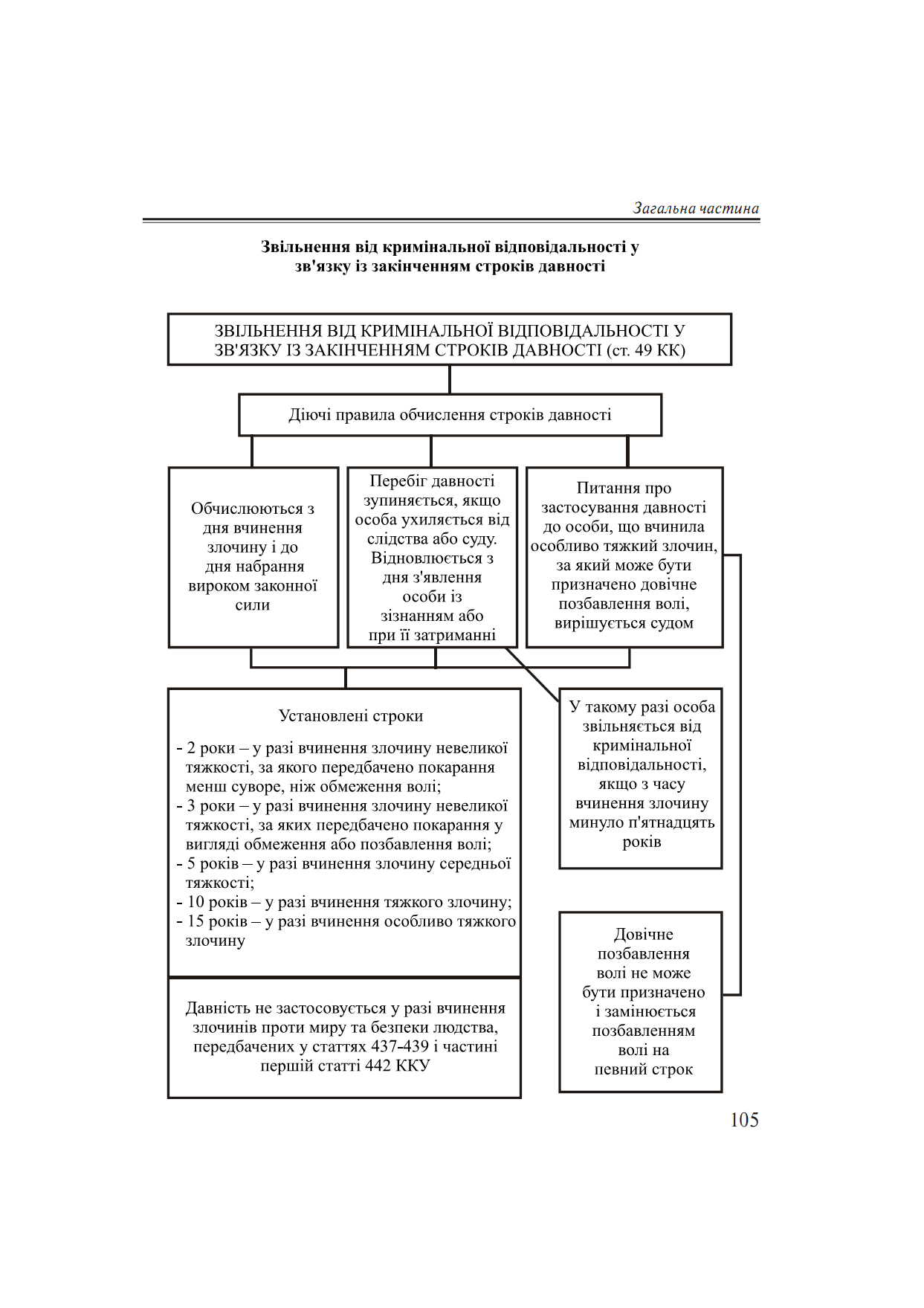 ПЕРЕРИВАННЯ ДАВНОСТІ
перебіг давності переривається, якщо до закінчення вказаних у частинах 1, 2 ст. 79 строків особа вчинила новий злочин середньої тяжкості, тяжкий або особливо тяжкий злочин
у випадку вчинення повторного злочину перебіг давності починається заново і вираховується самостійно щодо кожного злочину
питання про застосування давності до особи, що вчинила особливо тяжкий злочин, за який може бути призначено довічне позбавлення волі, вирішується судом. Покарання може бути призначено не більше п’ятнадцяти років
ЗУПИНЕННЯ ПЕРЕБІГУ ДАВНОСТІ
перебіг давності зупиняється, якщо особа, що вчинила злочин, ухилялася від слідства або суду. У цих випадках перебіг давності відновлюється з дня з’явлення особи із зізнанням або її затримання
особа звільняється від кримінальної відповідальності, якщо з часу вчинення злочину минуло п'ятнадцять років